Module 3:
Leadership Activities & Positions
Module Objectives
Explore soft skills associated with Leadership Activities & Positions.
Understand the difference between modeling leadership & learning leadership.
Describe the four focus areas of leadership.
Describe reflection strategies to enhance leadership for students.
Philosophy
Participating in leadership activities and formal representative positions helps students develop critical thinking skills, exhibit emotional control, consider the impacts of their decisions, be flexible in their thinking, and persevere in solving problems.
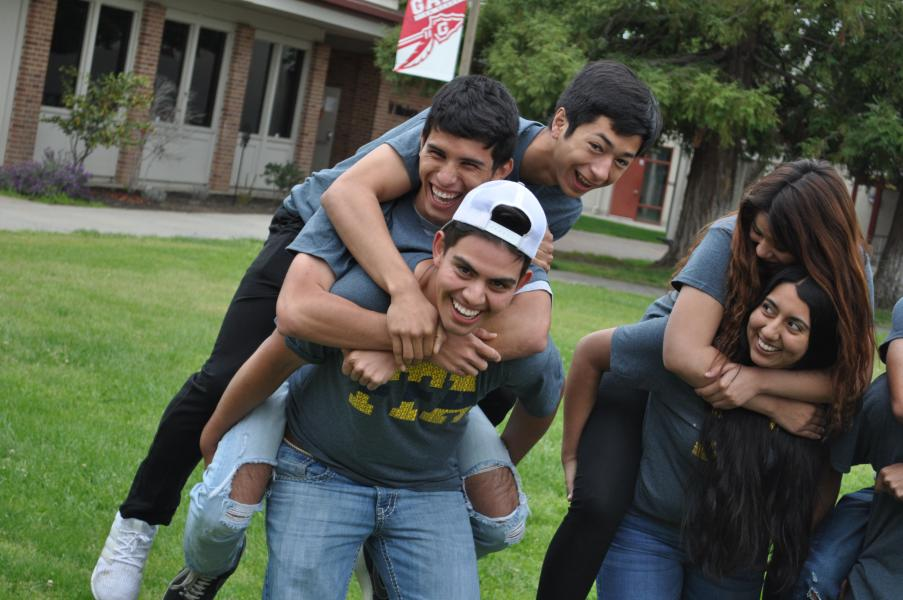 Standards
Intellectual Flexibility
Task Leadership
Social Competence
Emotional Control
CRP.01 Act as a responsible and contributing citizen and employee.
CRP.04 Communicate clearly, effectively, and with reason.
CRP.05 Consider the environmental, social, and economic impacts of decisions.
CRP.08 Utilize critical thinking to make sense of problems and persevere in solving them.
CRP.09 Model integrity, ethical leadership, and effective management.
Leadership
Learning
Modeling
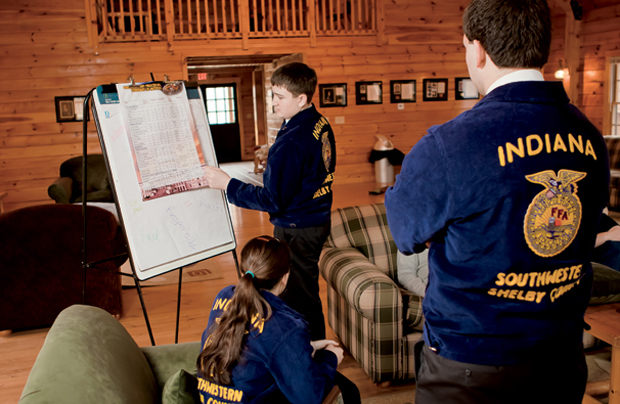 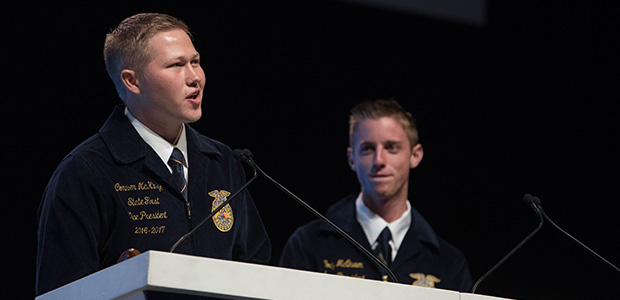 Vs.
Focus Areas
01
Identifying student’s leadership
02
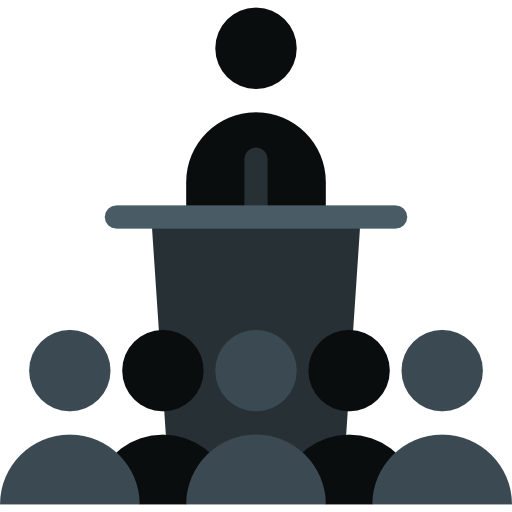 Attending leadership conferences
03
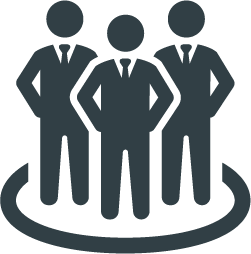 Engaging in officer teams
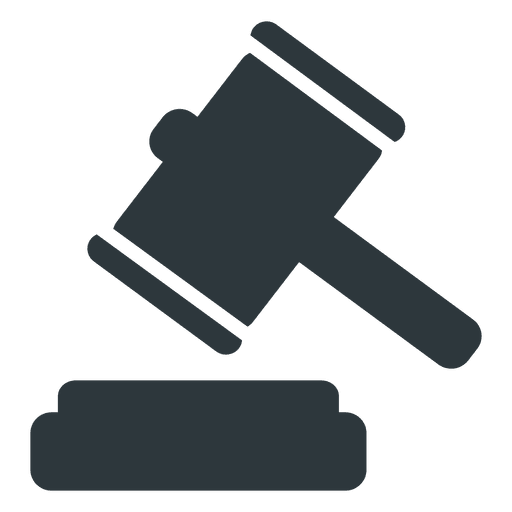 04
Formal representative positions
Identifying Student’s Leadership
Leadership is not one size fits all, and everyone has a different leadership style. 
Students can first figure out what their leadership style is by taking personal assessments like:
              True Colors
	      Enneagram
             Myers-Briggs
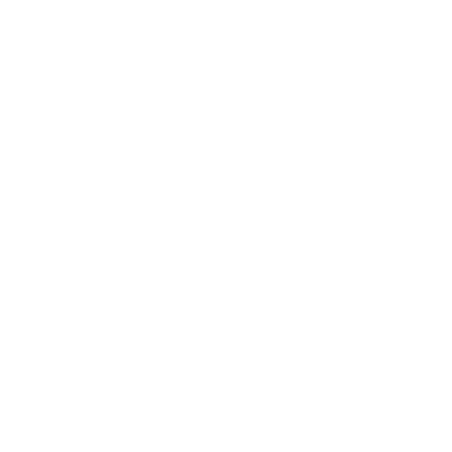 Attending Leadership Conferences
By attending leadership conferences students practice their social competence skills and develop intellectual flexibility, which challenges them to grow as leaders.
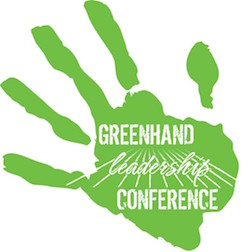 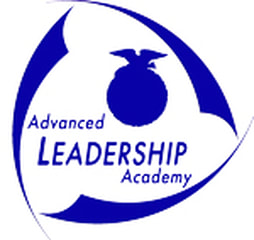 Change 
Makers 
Summit
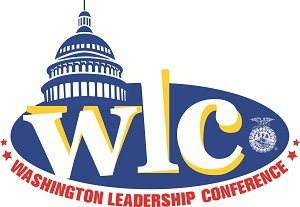 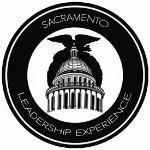 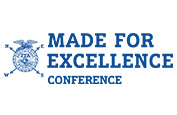 Engaging in Officer Teams
Learning leadership can be facilitated through team discussions, attending leadership workshops, planning meetings, and officer retreats.
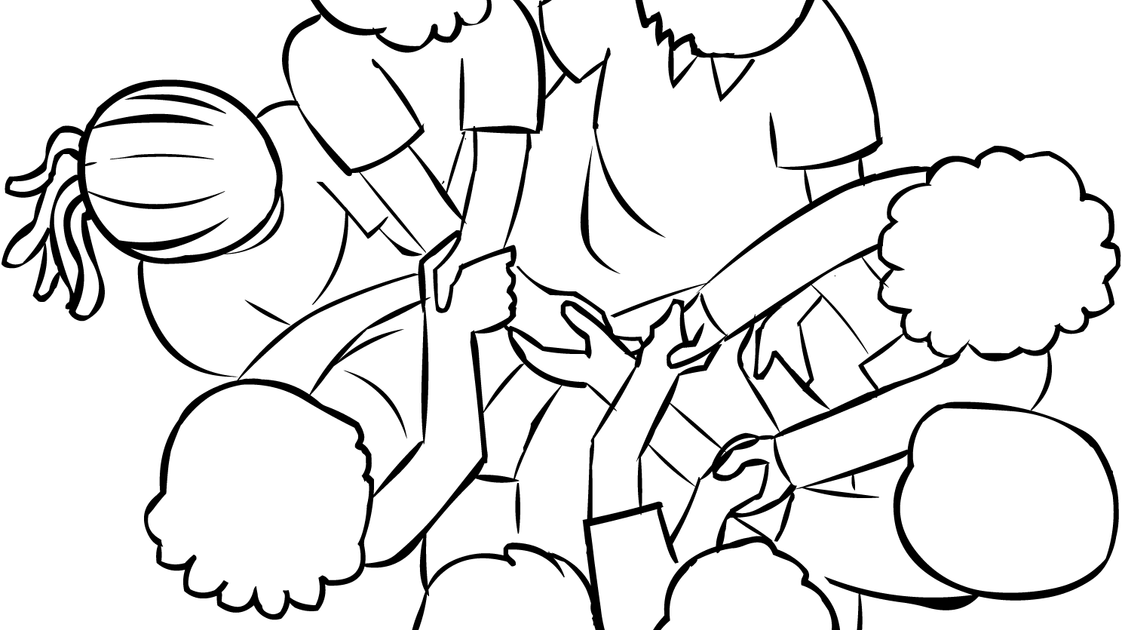 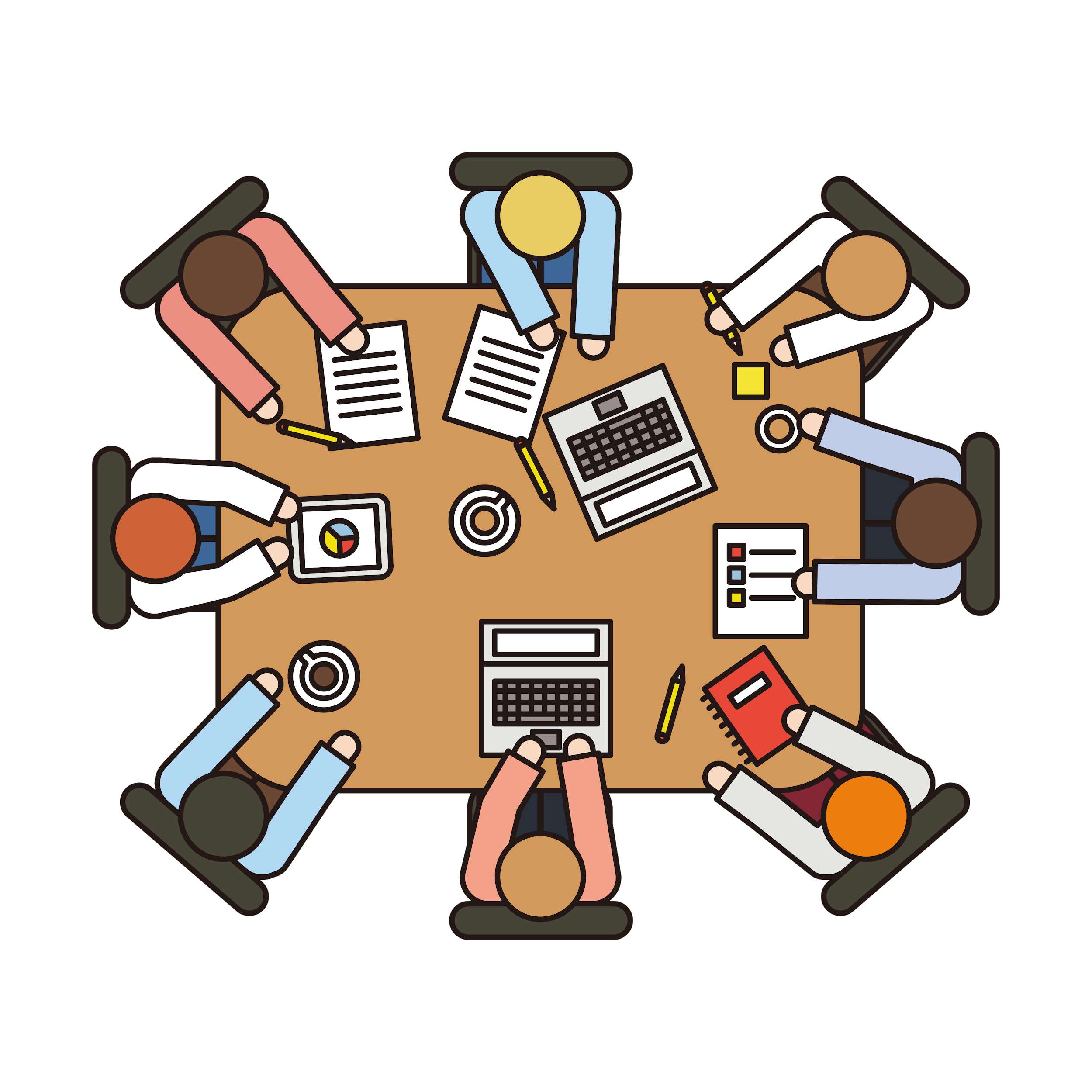 Engaging in Officer Teams
Modeling leadership is practiced when students are putting on leadership workshops, leading chapter meetings, designing team building activities, and being elected to higher offices.
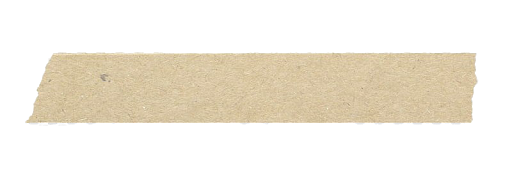 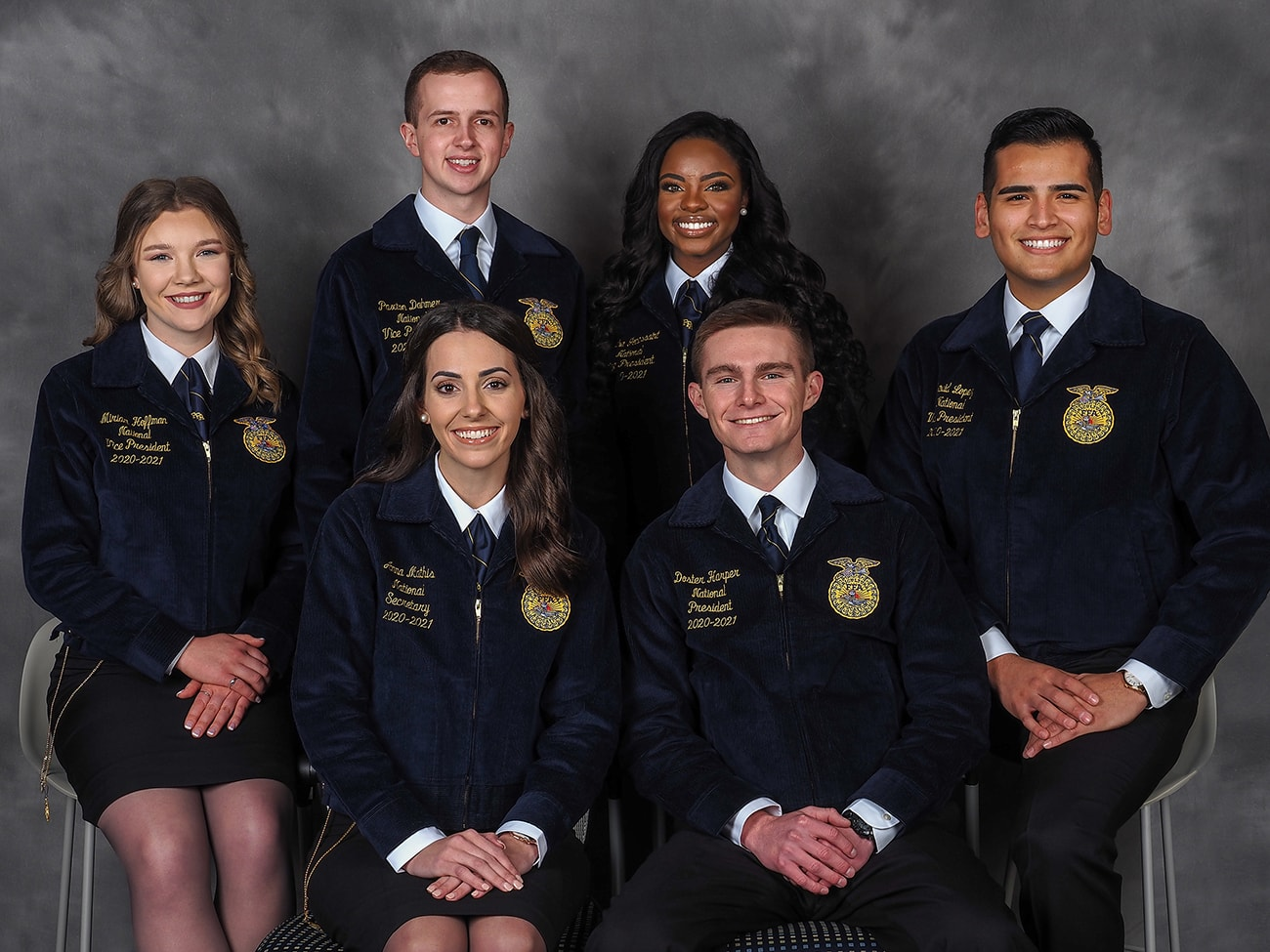 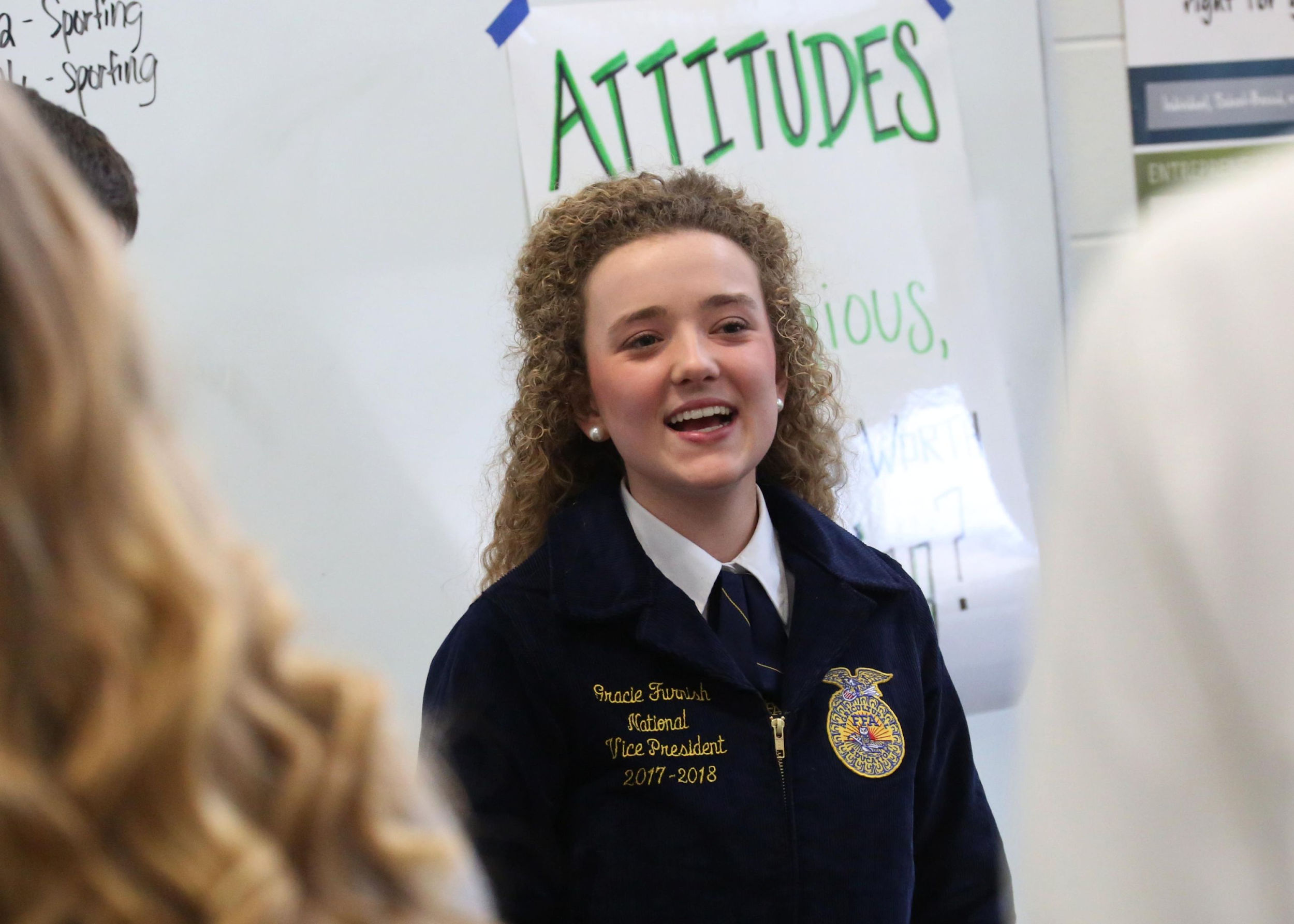 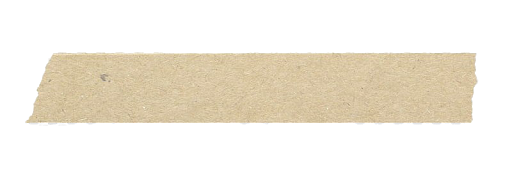 Formal Representative Positions
Being an elected officer is not the only way for students to gain leadership experience. Other options include formal representative positions listed below, which can be accomplished both inside and outside of the classroom!


Nominating committee member/chair
Conference/chapter delegate
Committee member/chair experience
Mentorship
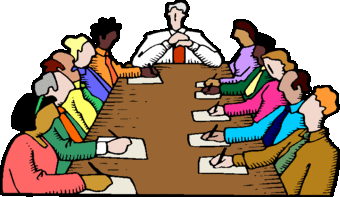 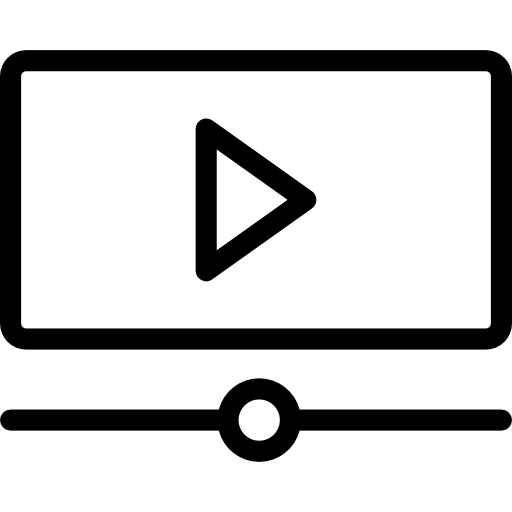 Chapter Spotlight:
Bakersfield - North FFA